Taller 1: Conceptos relacionados al avalúoTarea: Actividad de aprendizaje
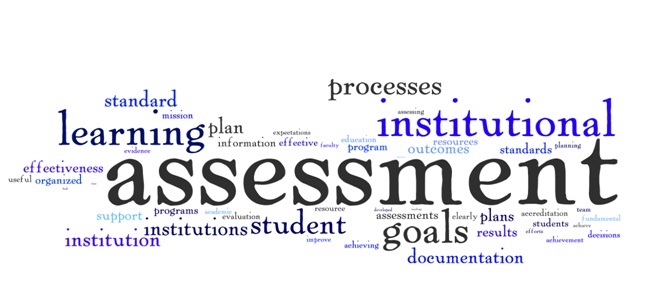 Aslin M. Corchado
ETEL 602
Profa. Digna Rodríguez
Contenidos Educativos
Proceso de planificación de la enseñanza
Objetivos de aprendizaje
Taxonomías de objetivos educativos
Conceptuales
Procedimentales
Actitudinales
Cognoscitiva
      Benjamin  Bloom
       (1956)
metas
Medición
Evaluación
Avalúo
Referencias
Aprender a Enseñar. (n.d.). Retrieved from 	http://ceupromed.ucol.mx/nucleum/APRENDER%20A%20	ENSE%C3%91AR/AaE_3_contenidos-escolares.htm
Los Contenidos de la Enseñanza « Planificación Educativa - La 	Coctelera. (2009). Retrieved July 31, 2014, from 	http://planificacion-	educativa.espacioblog.com/post/2009/06/03/los-	contenidos-ensenanza
Orengo Puig, J. (n.d.). AVALÚO, MEDICIÓN Y EVALUACIÓN. 	Retrieved July 31, 2014, from 	http://repasopcmasumet.files.wordpress.com/2008/12/e	valuacion-medicion-y-assessment.pdf